MIS 5121 Control Failure: Morgan Stanley
By Yulun SONG
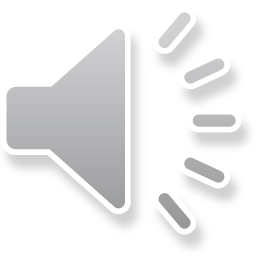 Company Background
American multinational financial services corporation
Three business segments: Institutional Securities, Global Wealth Management Group, Asset Management
Headquarter: Midtown Manhattan, NYC
Operates in 24 countries
More than 1,300 offices
60,000 employees
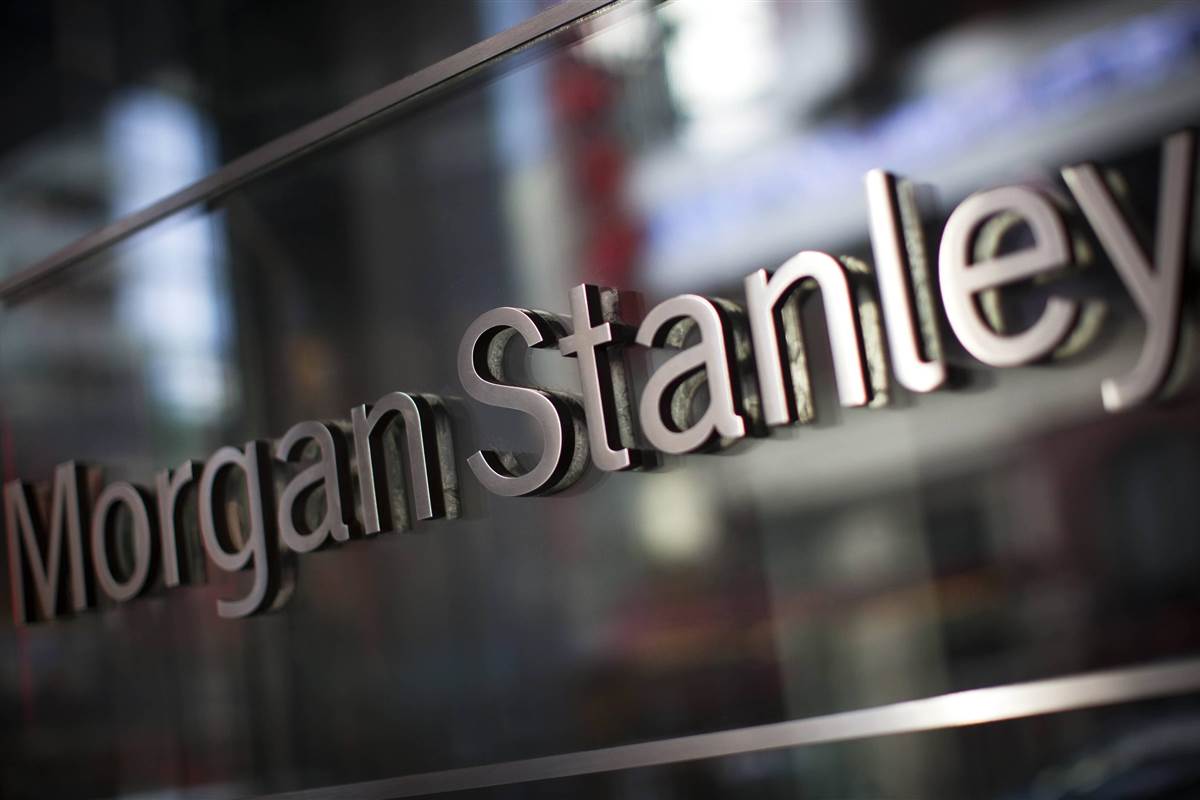 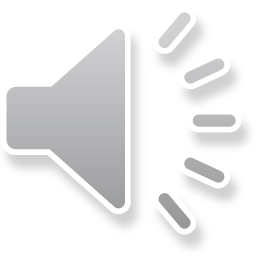 Control Failures(2010-2016)
The breach of the Hong Kong’s Code of Conduct included Morgan Stanley’s failures to
Adequately avoid conflicts of interest between principal and agency trading and obtain client consent for a facilitation execution in June 2013
Comprehensively document the design and operation of the price checks and controls applied to orders executed through its electronic trading systems after the electronic trading provisions in the Code of Conduct took effect in January 2014
Ensure compliance with the disclosure requirement in relation to approximately 29,000 short selling orders between January and November 2014
Ensure compliance with the position limits, which resulted in one stock option contract exceeding the limit by more than 300 contracts on a trading day in February 2015
Report the reportable Large Open Positions of two of its affiliate companies to the Exchange between December 2010 and December 2015
Keep positions held on a gross basis in accordance with the instructions of a client from April 2012 to December 2015
Follow the instruction of an asset manager to report the Large Open Positions on a delegated basis from June 2012 to March 2016
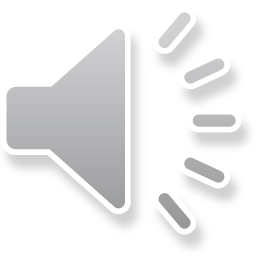 Results
Fined HK$18.5 million (US$2.4 million) by Securities and Futures Commission (SFC) for internal control failures
Co-operated with the SFC in resolving regulatory concerns
Agreed to engage an independent reviewer to conduct a forward-looking review of its internal controls to ensure compliance with the relevant regulatory requirements
Has no disciplinary record in respect of the present failures
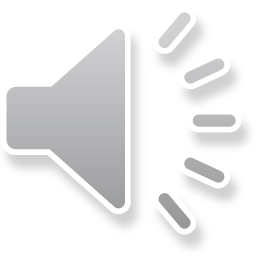 What could/should those in authority have done different?
Hire an independent reviewer to conduct a review of the internal control system to ensure compliance with the relevant regulatory requirements
Segregate of duties between discretionary order dealers and principal account dealers to avoid potential conflict of interest
Build a strong and strict business governance to improve business regulation and integrity and to reduce internal control failures
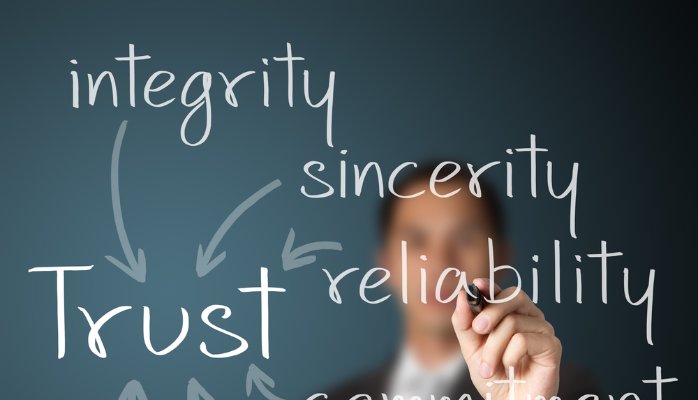 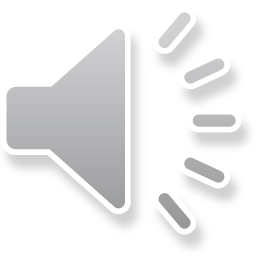 References
https://www.sfc.hk/edistributionWeb/gateway/EN/news-and-announcements/news/doc?refNo=16PR83
http://www.finews.asia/finance/22862-morgan-stanley-hong-kong-18-5-million-fine
https://en.wikipedia.org/wiki/Morgan_Stanley
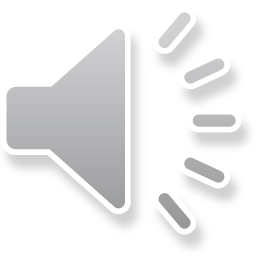